ИКТ - компетентность и профессиональное развитие учителей
Построение образовательного пространства школы с применением инфокоммуникационных технологий, проблема повышения ИКТ-компетентности и профессиональное развитие учителей. Обоснование, задачи и цели достижения, ожидаемые результаты.
Разработчик: Малахова С.А., учитель информатики МКОУ СОШ №6
ИКТ - компетентность и профессиональное развитие учителей
Компьютер – всего лишь инструмент, использование которого должно органично вписываться в систему обучения, способствовать достижению поставленных целей и задач урока. Компьютер не заменяет учителя или учебник, но коренным образом меняет характер педагогической деятельности. Главная методическая проблема преподавания смещается от того, «как лучше рассказать материал», к тому, «как лучше показать».
Усвоение знаний, связанных с большим объёмом цифровой и иной конкретной информации, путём активного диалога с персональным компьютером более эффективно и интересно для ученика, чем штудирование скучных страниц учебника. С помощью обучающих программ ученик может моделировать реальные процессы, а значит – видеть причины и следствия, понимать их смысл. Компьютер позволяет устранить одну из важнейших причин отрицательного отношения к учёбе – неуспех, обусловленный непониманием сути проблемы, значительными пробелами в знаниях.
Разработчик: Малахова С.А., учитель информатики МКОУ СОШ №6
Согласно Концепции модернизации российского образования основная цель подготовки педагогических кадров заключается в становлении квалифицированного работника соответствующего уровня и профиля, конкурентоспособного на рынке труда, компетентного, ответственного, свободно владеющего своей профессией и ориентированного в смежных областях деятельности, владеющего современными педагогическими и информационными технологиями, способного к постоянному профессиональному росту, социальной и профессиональной мобильности.
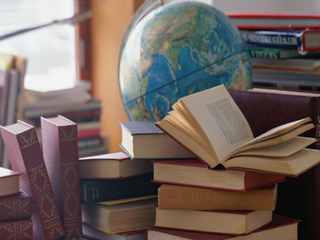 Переход к информационному обществу влечет за собой развитие информационной культуры всех членов общества.
Разработчик: Малахова С.А., учитель информатики МКОУ СОШ №6
В связи с реорганизацией  образования в России, деятельными процессами информатизации как одного из ведущих направлений модернизации образования, увеличения роли информации как  важного ресурса, возрастает значимость подготовки учителя в области эффективного использования средств информатики и информационно - коммуникационных  технологий.
В научной педагогической литературе множество работ посвящено уточнению понятий "компетенция" и "компетентность". «ИКТ-компетентность учителя-предметника», понимается, «как его готовность и способность самостоятельно использовать современные информационно-коммуникационные технологии в педагогической деятельности для решения широкого круга образовательных задач и проектировать пути повышения квалификации в этой сфере». Обладая ИКТ-компетентностью, учитель должен не только стремиться к использованию ИКТ в своей работе, но и моделировать и конструировать информационно-образовательную деятельность.
Разработчик: Малахова С.А., учитель информатики МКОУ СОШ №6
Компетентностный подход - это подход, акцентирующий внимание на результате образования, причем в качестве результата рассматривается не сумма усвоенной информации, а способность человека действовать в различных проблемных ситуациях.
Компетентность - владение, обладание человеком соответствующей компетенцией, включающей его личное отношение к ней и предмету деятельности.
Компетенция - включает совокупность взаимосвязанных качеств личности (знаний, умений, навыков, способов деятельности), задаваемых по отношению к определенному кругу предметов и процессов и необходимых для качественной продуктивной деятельности по отношению к ним.
Разработчик: Малахова С.А., учитель информатики МКОУ СОШ №6
Для формирования базовой 
ИКТ-компетентности необходимо :
наличие представлений о функционировании ПК и дидактических возможностях ИКТ;
овладение методическими основами подготовки наглядных и дидактических материалов средствами Microsoft Office;
использование Интернета и цифровых образовательных ресурсов в педагогической деятельности;
формирование положительной мотивации к использованию ИКТ.
Разработчик: Малахова С.А., учитель информатики МКОУ СОШ №6
Согласно новому положению об аттестации, если учитель не владеет компьютером, то он не может быть аттестован на первую или высшую категорию.

Для повышения уровня ИКТ-компетентности учителю рекомендуется

участвовать в семинарах различного уровня по применению ИКТ в учебной практике;
участвовать в профессиональных конкурсах, онлайновых форумах и педсоветах;
использовать при подготовке к урокам, на факультативах, в проектной деятельности широкого спектра цифровых технологий и инструментов: текстовых редакторов, программ обработки изображений, программ подготовки презентаций, табличных процессоров;
обеспечить использование коллекции ЦОР и ресурсов Интернет;
формировать банк учебных заданий, выполняемых с активным использованием ИКТ;
разрабатывать собственные проекты по использованию ИКТ.
Разработчик: Малахова С.А., учитель информатики МКОУ СОШ №6
ИКТ  должны быть использованы 
учителем на всех этапах урока:
При объяснении нового материала:
презентации
информационные Интернет – сайты
информационные ресурсы на дисках

При отработке и закреплении навыков:
компьютерные обучающие программы;
компьютерные тренажеры;
ребусы;
компьютерные игры;
печатный раздаточный материал (карточки, задания, схемы, таблицы, кроссворды без автоматической обработки результатов) – (цифровые таблицы);
печатный иллюстративный материал.

На этапе контроля знаний: 
компьютерные тесты (открытые, закрытые);
кроссворды (с автоматической обработкой результата).

На этапе самостоятельной работы обучающихся
цифровые энциклопедии;
словари;
справочники;
таблицы;
шаблоны;
электронные учебники;
интегрированные задания.

Для исследовательской деятельности обучающихся: 
цифровые естественнонаучные лаборатории;
Интернет.
Разработчик: Малахова С.А., учитель информатики МКОУ СОШ №6
ИКТ - компетентность учителя, как часть его профессиональной компетентности, определяет способность решать профессиональные проблемы, возникающие в реальных ситуациях педагогической деятельности, а компетентный учитель - предметник должен использовать ИКТ в образовательном процессе в системе.
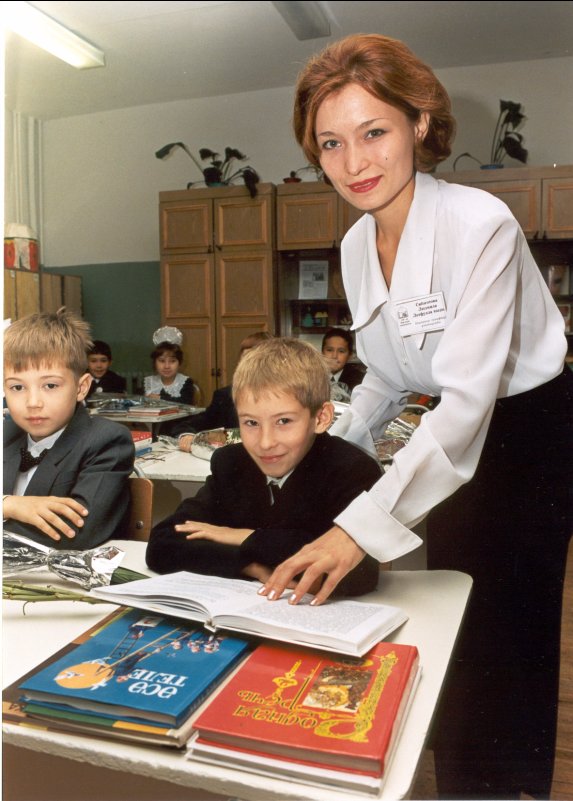 Разработчик: Малахова С.А., учитель информатики МКОУ СОШ №6
Ожидаемые результаты
ИКТ - компетентность и профессиональное развитие учителей позволит  при использование в обучении информационных и коммуникационных технологий:

развивать у обучающихся навыки исследовательской деятельности, творческие способности;

усилить мотивацию учения;

сформировать у школьников умение работать с                  
информацией, развить коммуникативные способности;

активно вовлекать обучающихся в учебный процесс;

качественно изменить контроль за деятельностью обучающихся;

приобщение школьника к достижениям информационного общества.
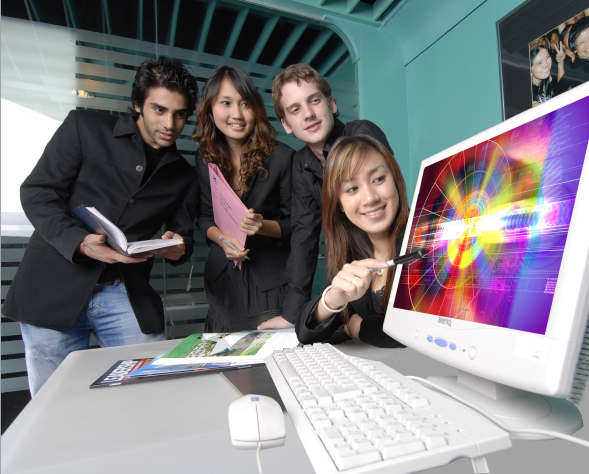 Разработчик: Малахова С.А., учитель информатики МКОУ СОШ №6
Повышение ИКТ - компетентности и профессиональное развитие учителей, и в дальнейшем применение ими ИКТ позволяет реализовать идеи индивидуализации и дифференциации обучения. Современные учебные пособия, созданные на основе ИКТ, обладают интерактивностью (способностью взаимодействовать с учеником) и позволяют в большей мере реализовать развивающую парадигму в образовании.
ИКТ - компетентность и профессиональное развитие учителей
вывод
Разработчик: Малахова С.А., учитель информатики МКОУ СОШ №6